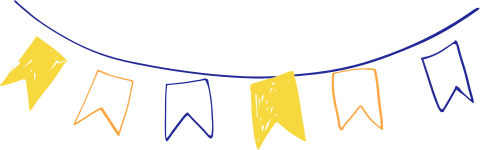 CHÀO MỪNG CÁC EM
ĐẾN VỚI BÀI HỌC NGÀY HÔM NAY!
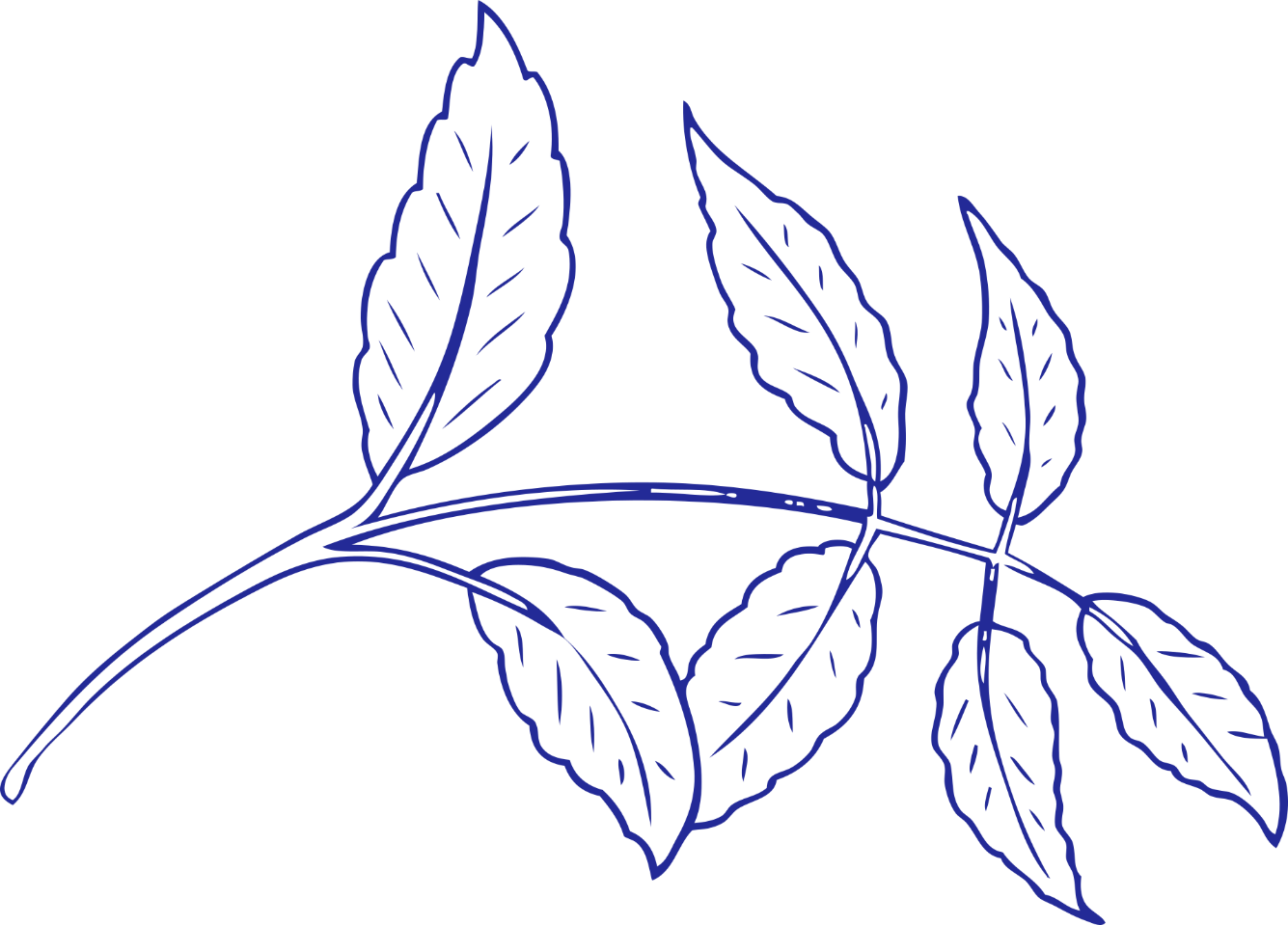 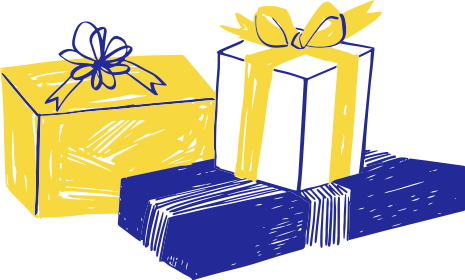 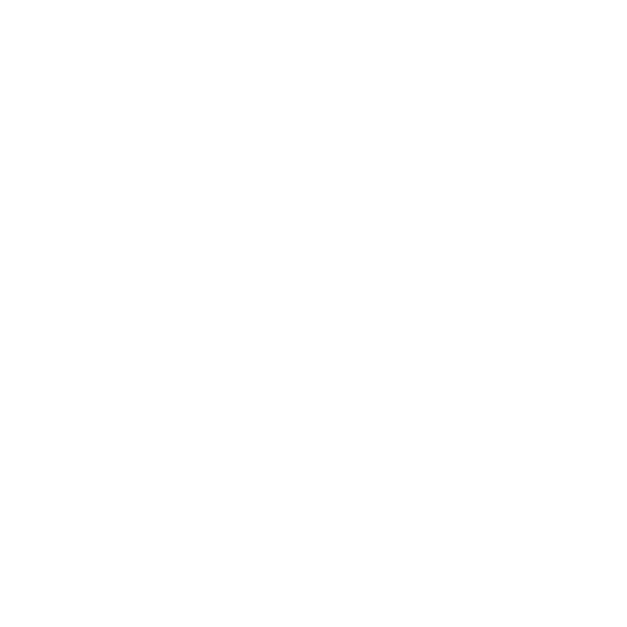 KHỞI ĐỘNG
Quan sát hình dưới đây và cho biết trog hai người, ai đang gương cung, ai chưa gương cung? Tại sao em biết?
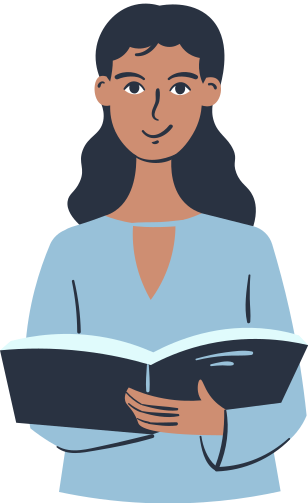 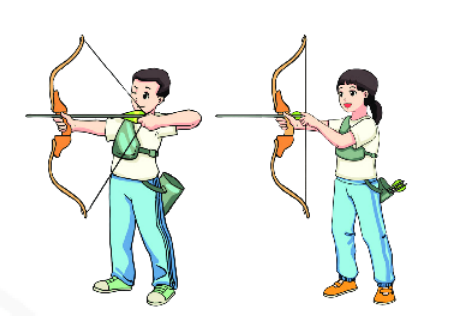 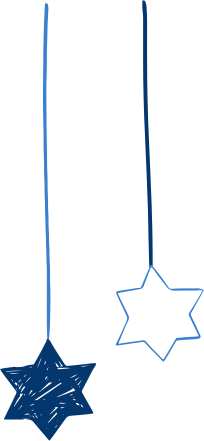 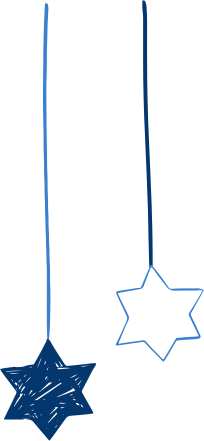 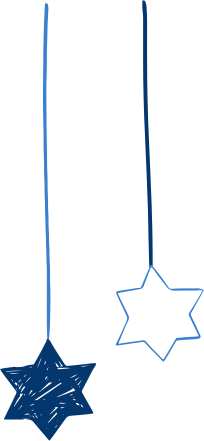 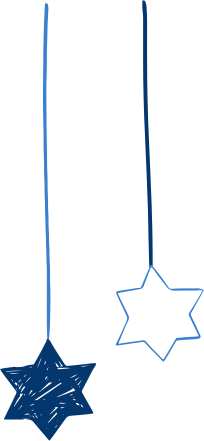 BÀI 36: TÁC DỤNG CỦA LỰC
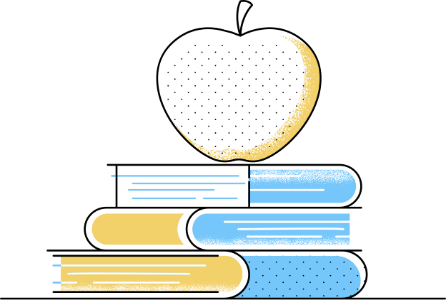 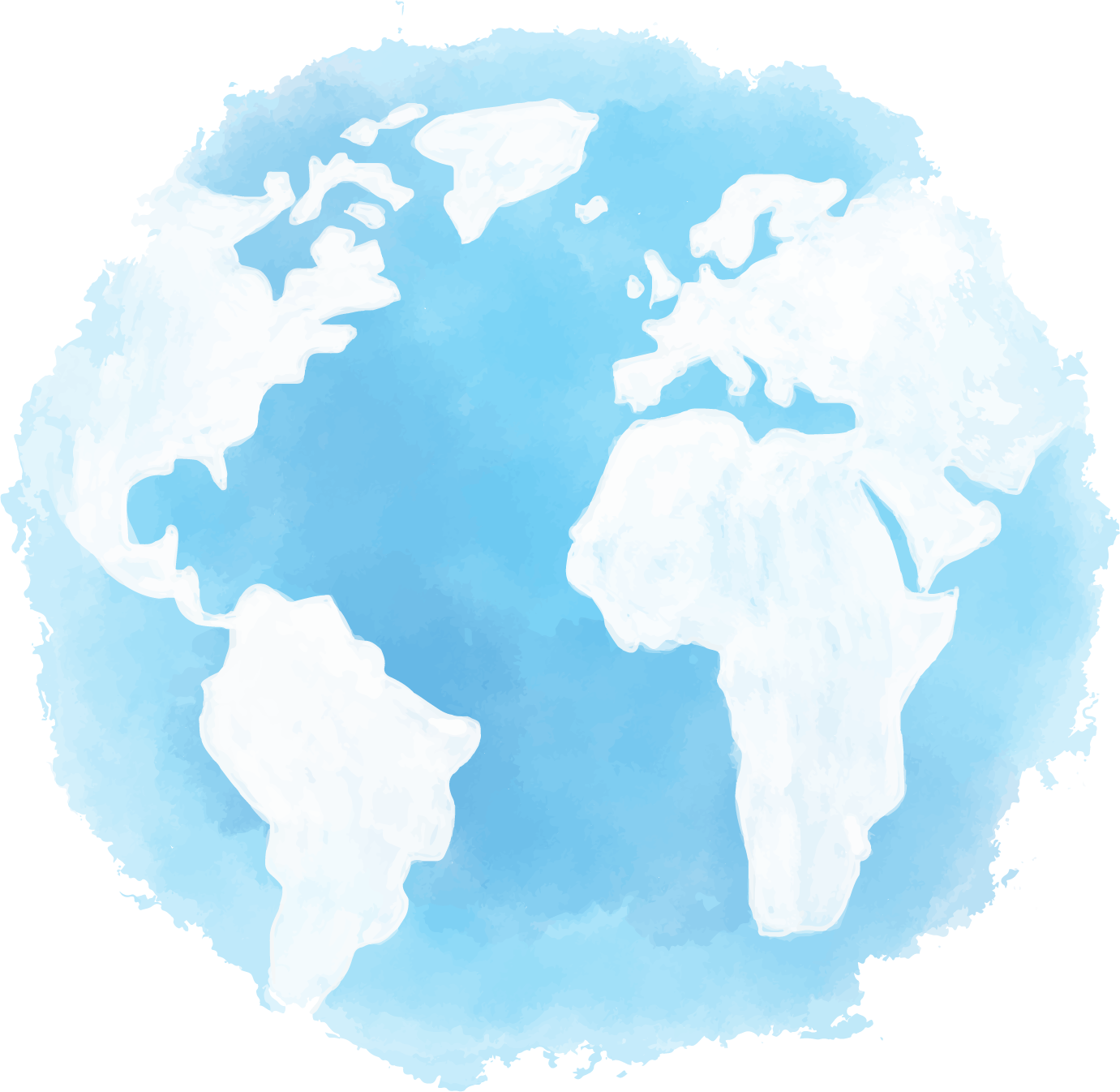 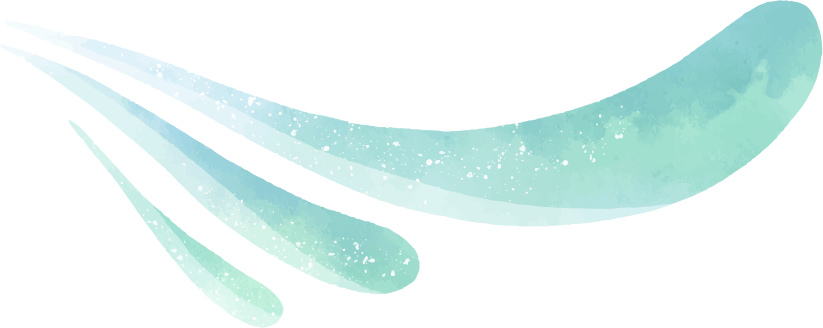 NỘI DUNG BÀI HỌC
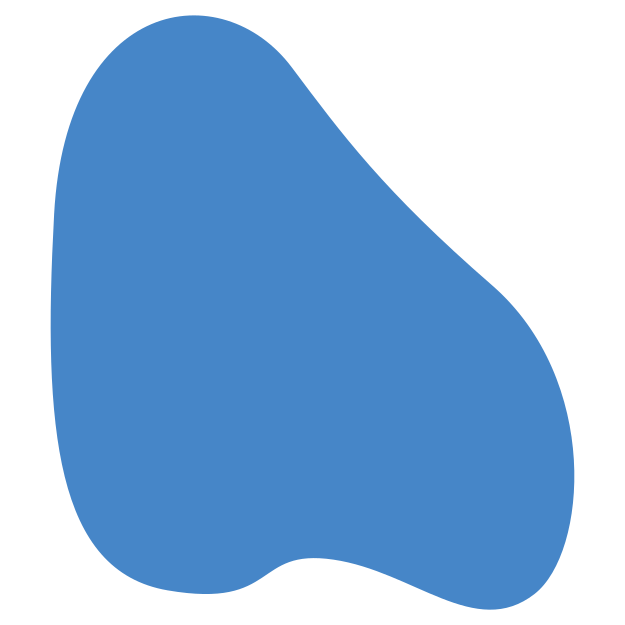 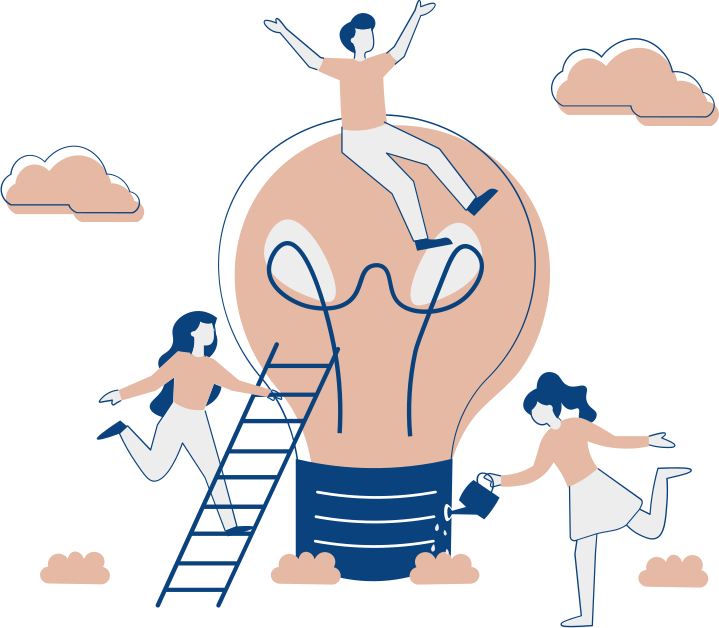 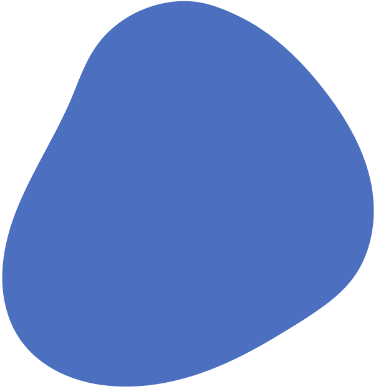 Sự thay đổi tốc độ và 
hướng của chuyên động
01
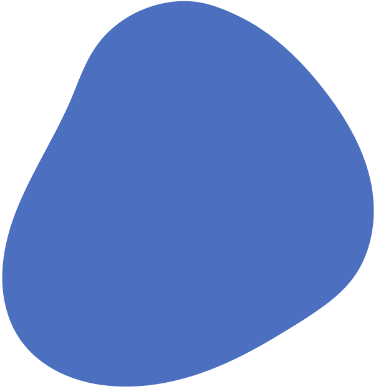 Sự biến dạng của vật
02
1. SỰ THAY ĐỔI TỐC ĐỘ VÀ
 HƯỚNG CỦA CHUYỂN ĐỘNG
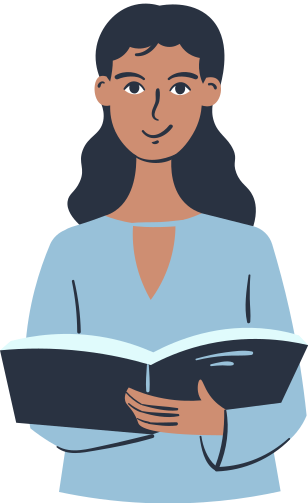 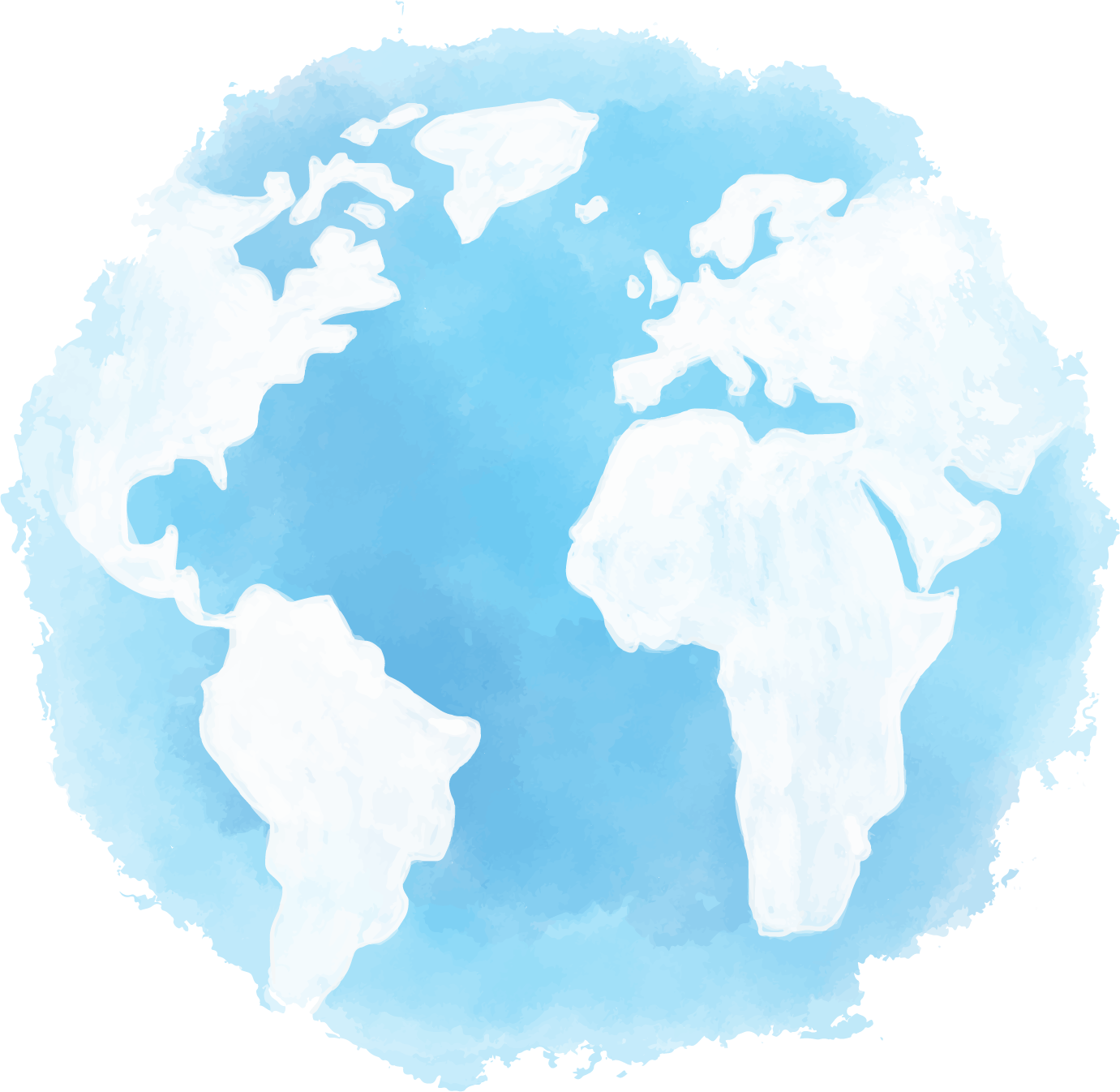 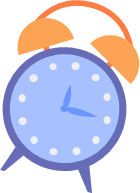 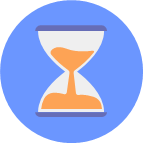 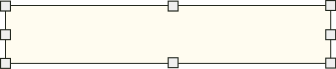 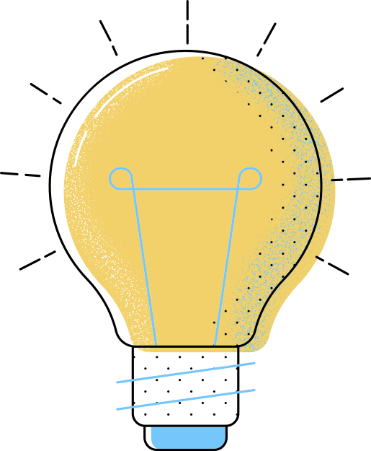 Tìm hiểu về sự thay đổi tốc độ và hướng chuyển động của vật
Quan sát hình 36.1, 36.2 và cho biết hướng chuyến động, tốc độ chuyển động của quả bóng thay đổi như thế nào. Nguyên nhân sự thay đổi đó là gì?
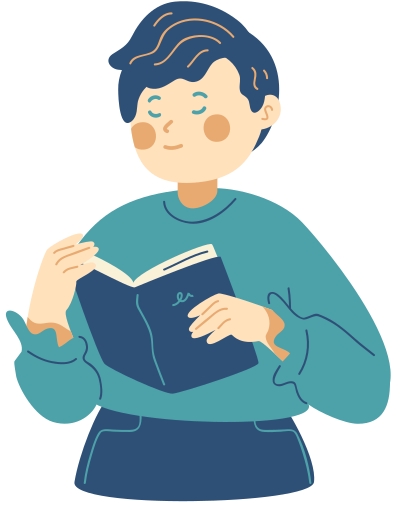 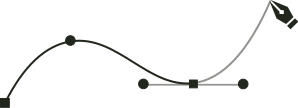 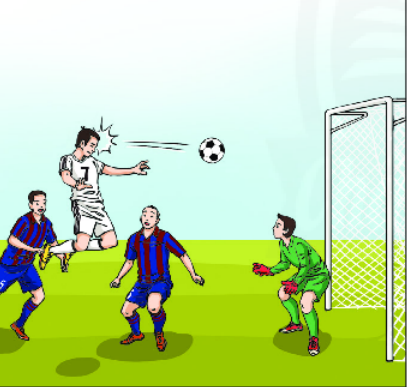 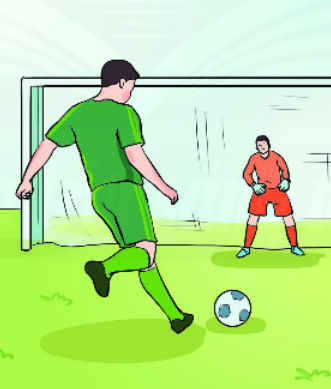 Một pha đánh đầu ghi bàn 
Từ quả phạt góc
Sút phạt 11m của câu thủ
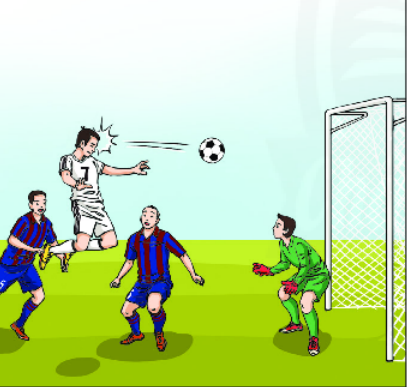 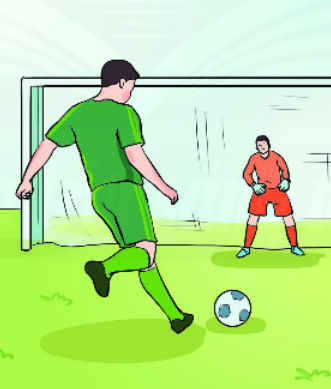 Cầu thủ dùng đầu đánh bóng vào khung thành làm bóng thay đổi hướng chuyển động.
Quả bóng đang đứng yên, khi có chân cầu thủ đá vào thì nó chuyển động.
Nguyên nhân của sự thay đổi đó là có lực tác dụng vào quả bóng.
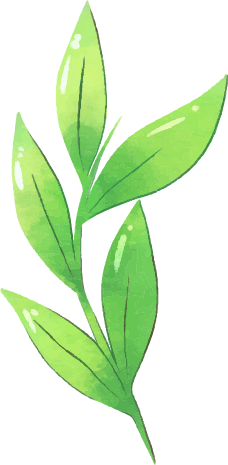 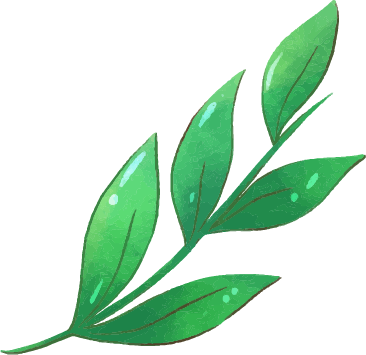 Quan sát được sự biến đổi chuyển động 
(thay đổi tốc độ và thay đổi hướng chuyển động) của các vật:
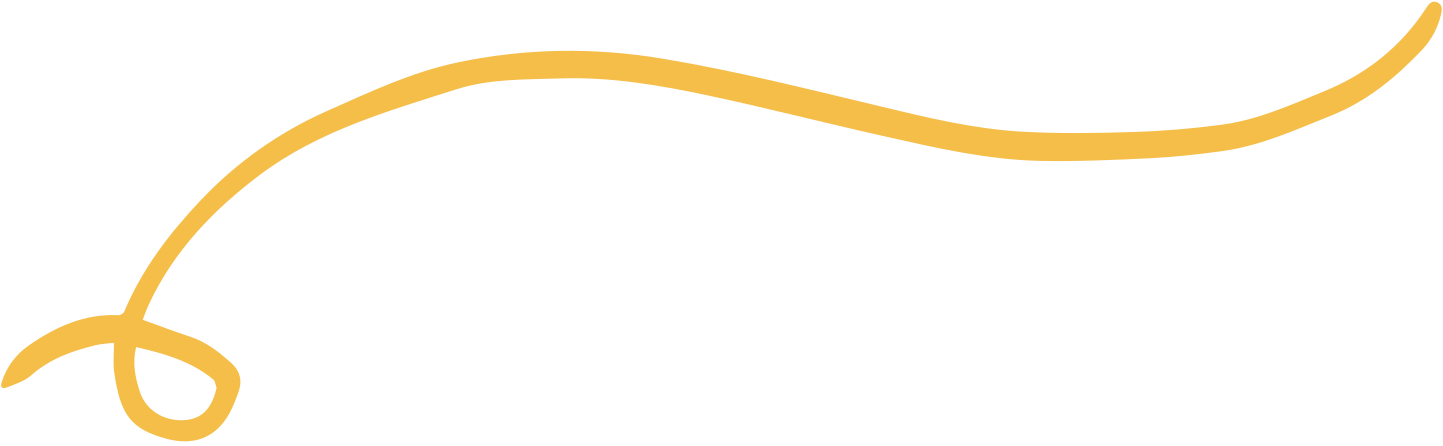 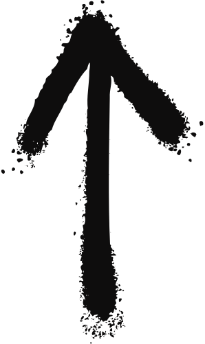 Vật đang đứng yên, bắt đầu chuyển động
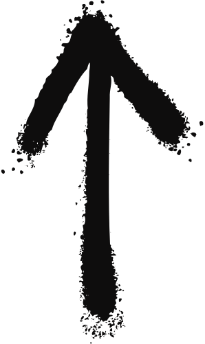 Vật đang chuyển động, bị dừng lại
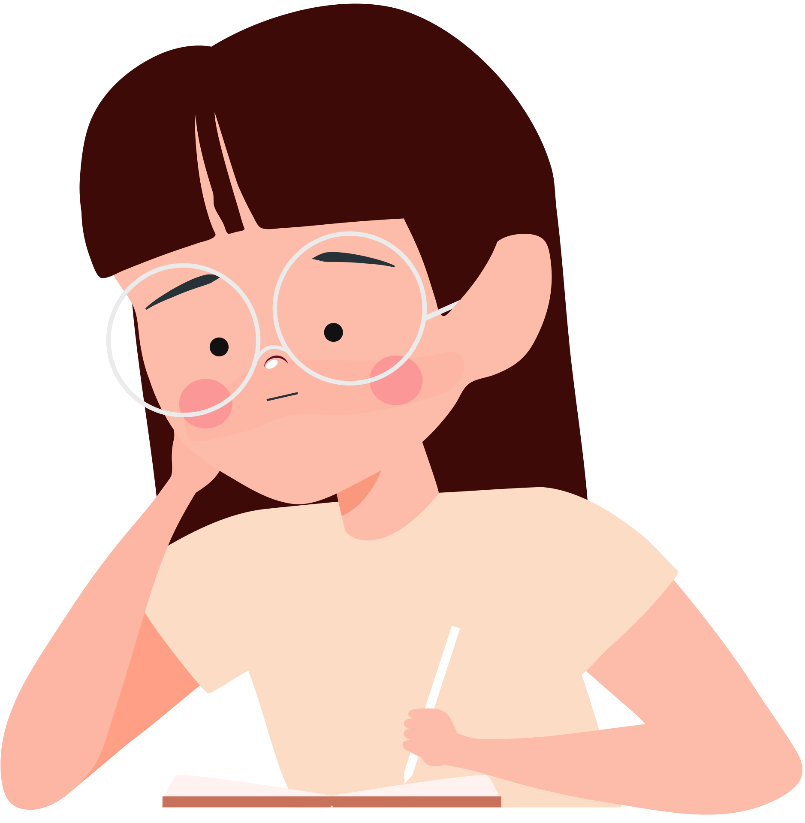 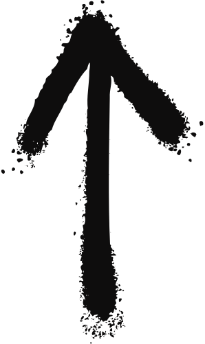 Vật chuyển động nhanh lên
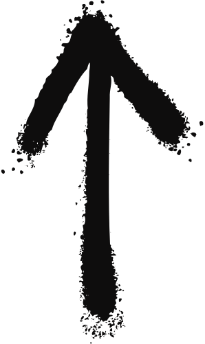 Vật chuyển động chậm lại
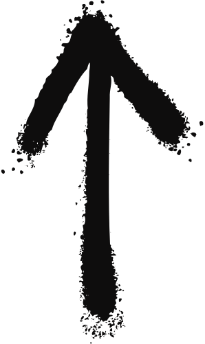 Vật chuyển động chậm lại
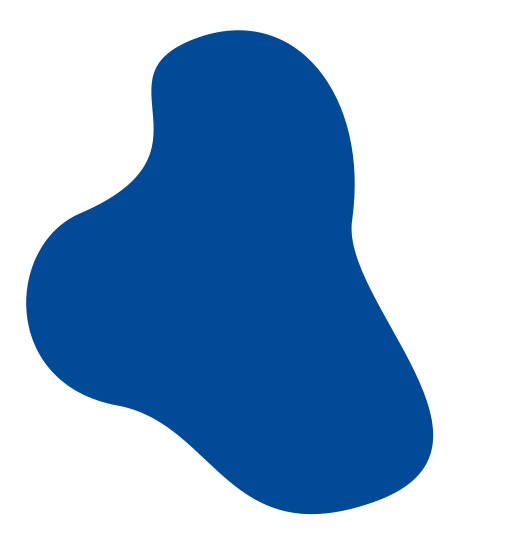 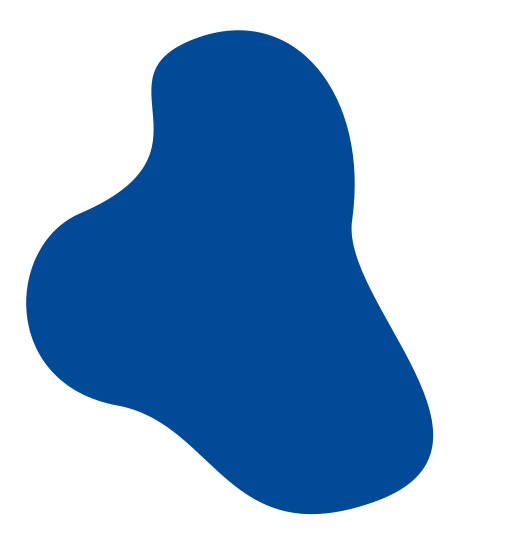 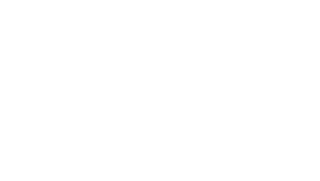 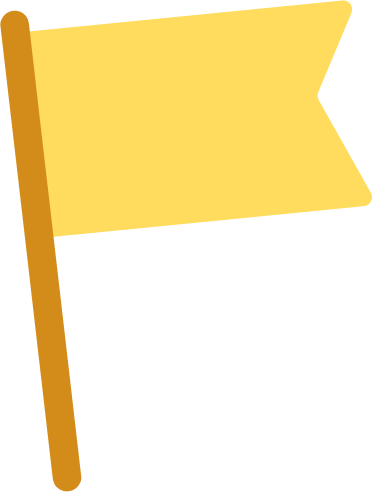 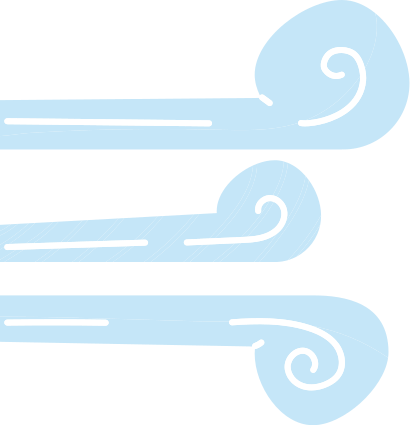 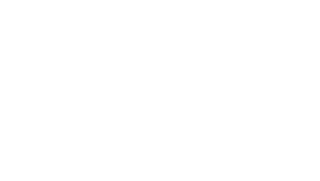 Thảo luận và trả lời câu hỏi
2 phút
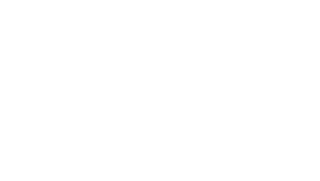 Lấy ví dụ minh họa cho sự biển đổi chuyển động của vật dưới tác dụng của lực.
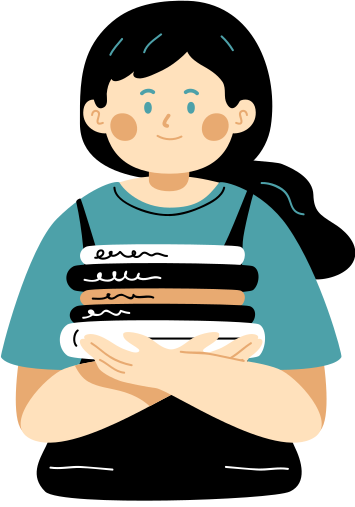 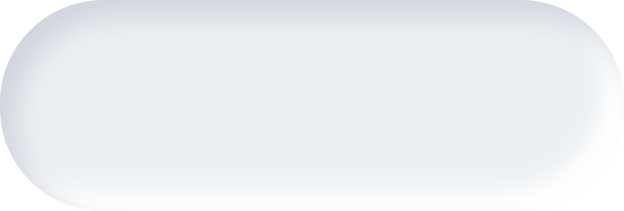 Cầu thủ bắt bóng trước khung thành làm cho quả bóng đang chuyển động thì đừng lại.
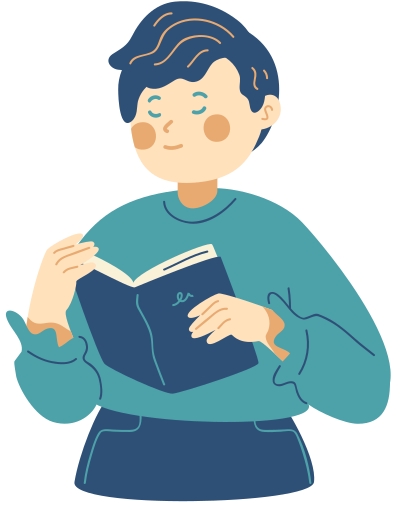 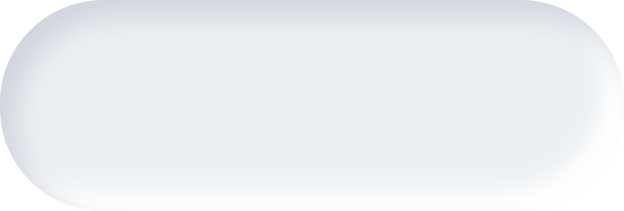 Thuyền giương buồm làm cho gió tác dụng lực lên cánh buồm khiến cho thuyền chuyển động nhanh lên.
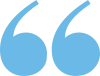 2. SỰ BIẾN DẠNG CỦA VẬT
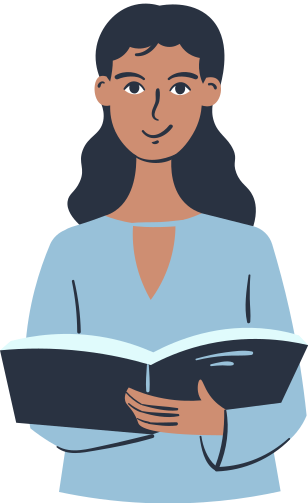 Tìm hiểu sự biến dạng của vật
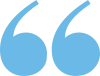 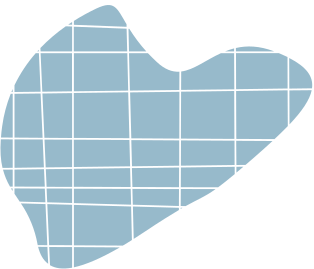 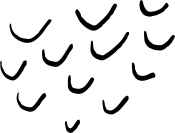 Quan sát Hình 36.3
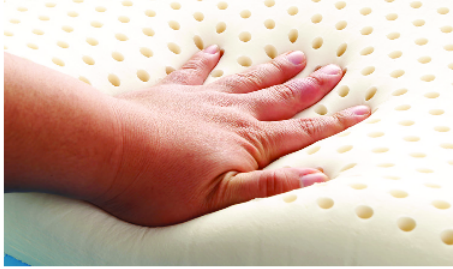 Ngoài tác dụng gây ra sự biến đồi chuyển động của vật, lực còn có thể gây ra tác dụng nào khác ở vật chịu tác dụng của lực?
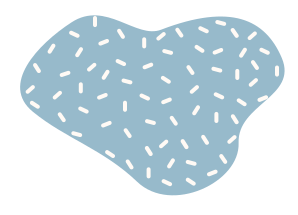 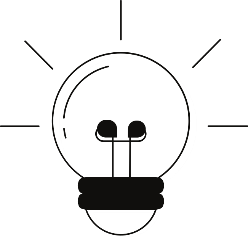 Ngoài tác dụng gây ra sự biến đổi chuyển động của vật, lực còn có thể gây ra sự biến dạng của vật (mặt đệm bị lún khi có tay đè lên).
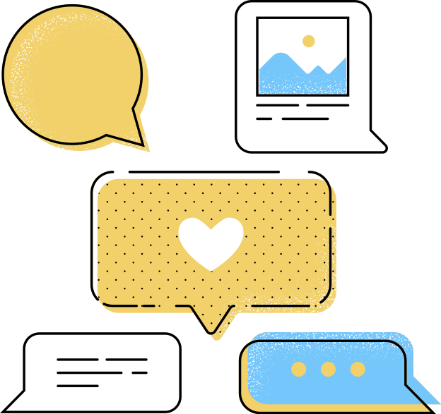 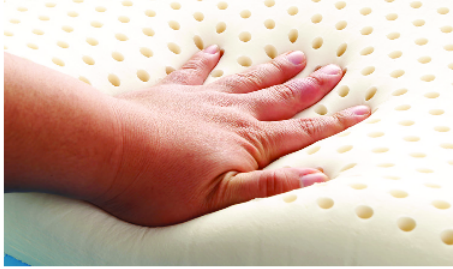 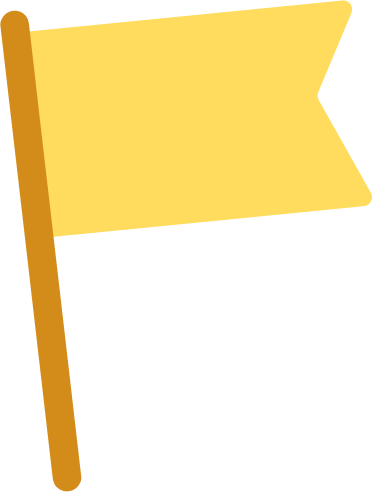 2 phút
Thảo luận và trả lời câu hỏi
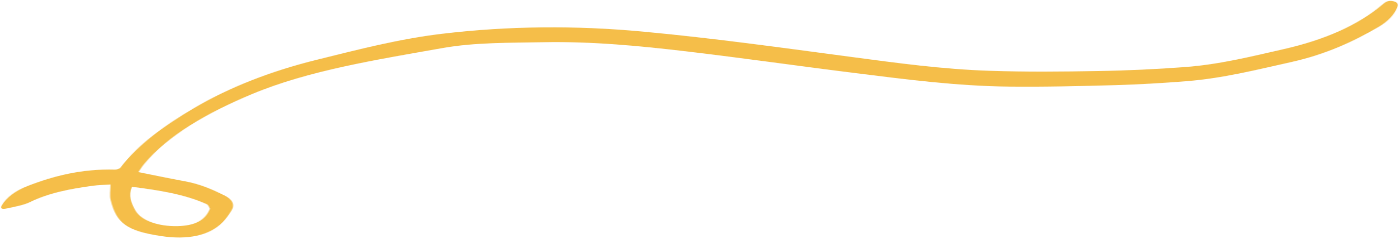 Lấy ví dụ về lực tác dụng lên vật làm vật bị biến dạng.
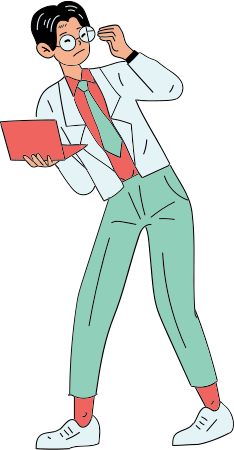 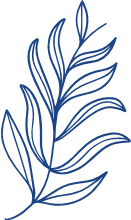 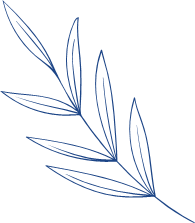 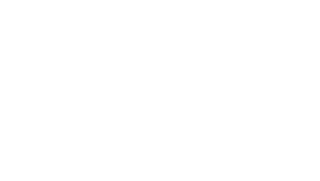 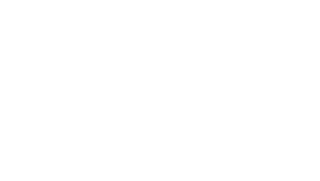 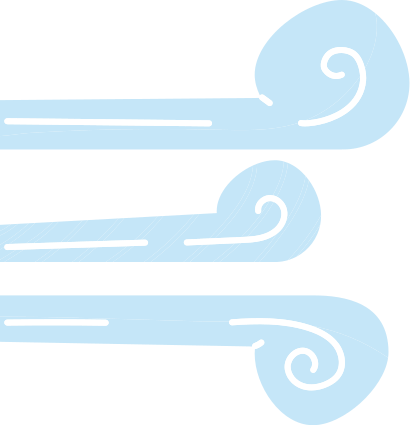 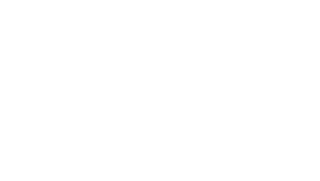 Ném quả bóng cao su vào tường, làm quả bóng biến dạng
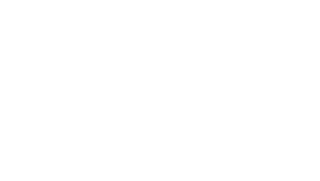 Vợt đỡ quả bóng tennis làm dây vợt bị biến dạng
TÓM TẮT KIẾN THỨC BÀI HỌC
Lực tác dụng lên một vật có thể làm thay đổi:
Tốc độ, thay đổi hướng chuyển động của vật, làm biến dạng vật
Thay đổi tốc độ , thay đổi hướng chuyển động, làm biến dạng vật.
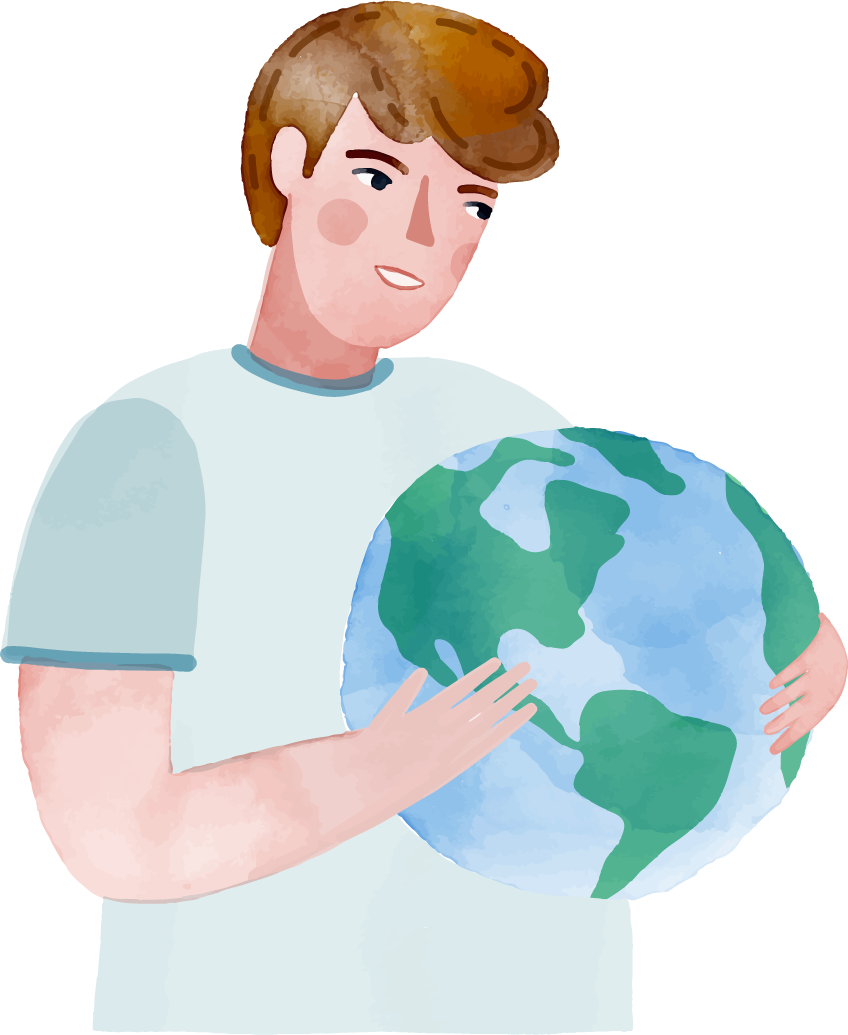 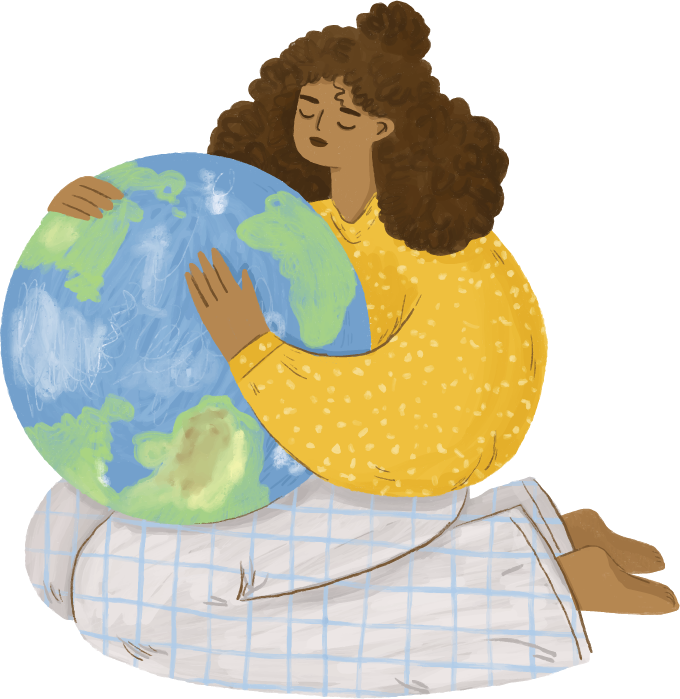 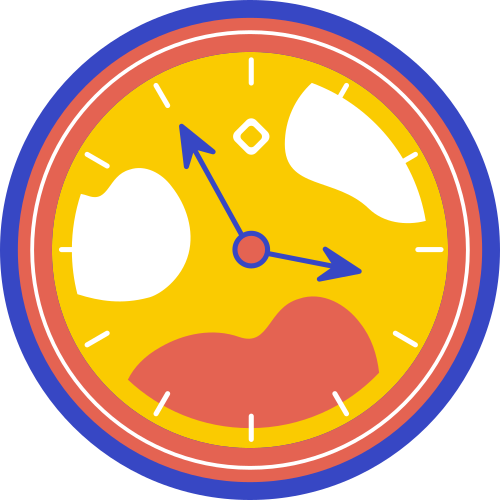 LUYỆN TẬP
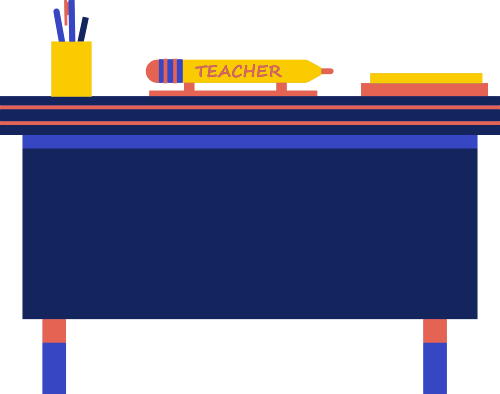 Khi quả bóng tác dụng vào một bức tường, 
tường tác dụng lên bóng:
Làm biến đổi chuyển động của quả bóng
A
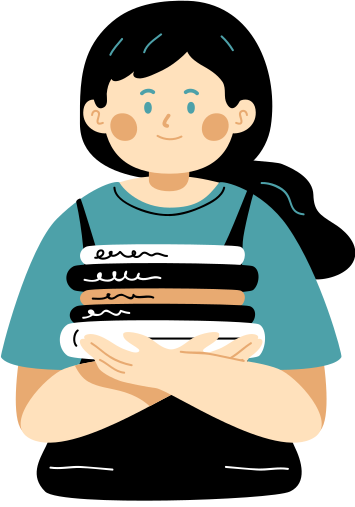 Làm biến dạng quả bóng
B
Vừa làm biến đổi chuyển động, vừa làm biến dạng quả bóng
C
Không làm biến đổi hình dạng quả bóng
D
B
C
A
D
Khi hai viên bi va chạm, lực do viên bi 1 
Tác dụng lên viên bi 2
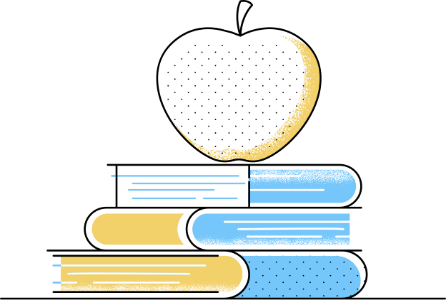 Làm biến đổi chuyển động của viên bi 2
Làm biến dạng 
viên bi 2
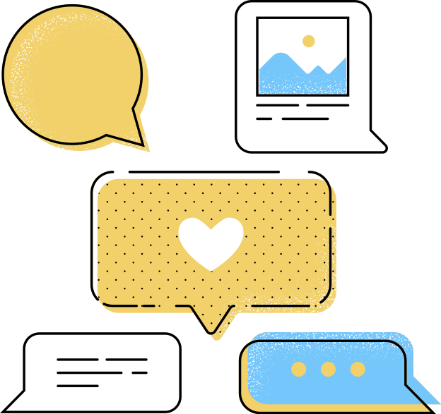 Không làm biến đổi chuyển, biến dạng viên bi 2
Vừa làm biến đổi chuyển động, vừa làm biến dạng viên bi 2
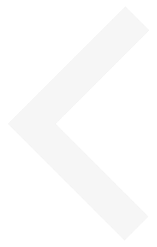 Chọn từ thích hợp điền vào chỗ trống
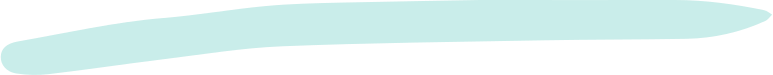 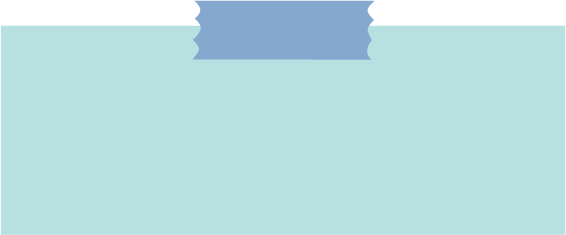 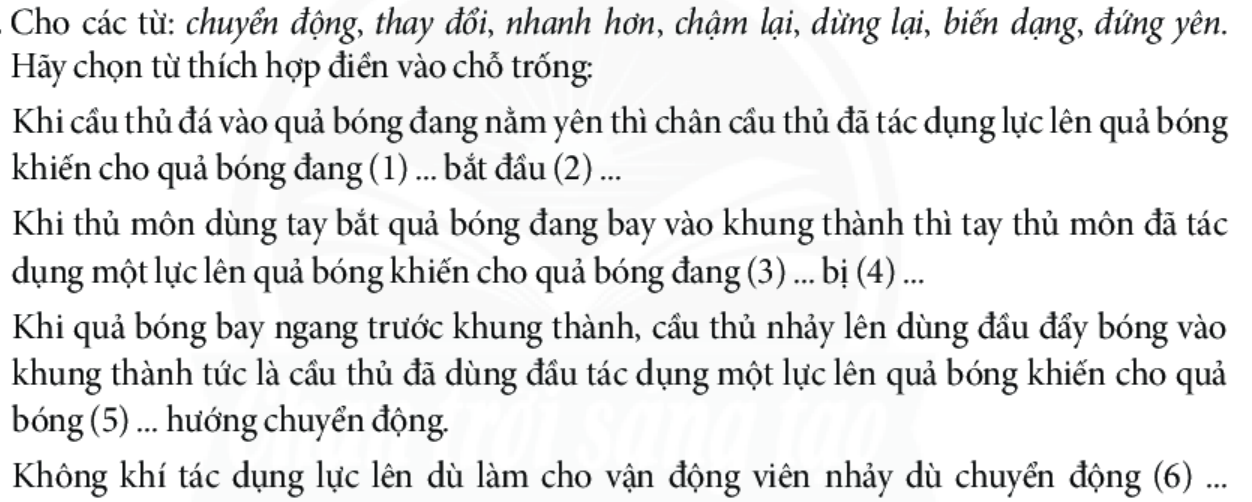 1. đứng yên, 
2. chuyển động
3. chuyển động
4. dừng lại
5. thay đổi
6. chậm lại
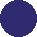 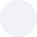 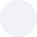 VẬN DỤNG
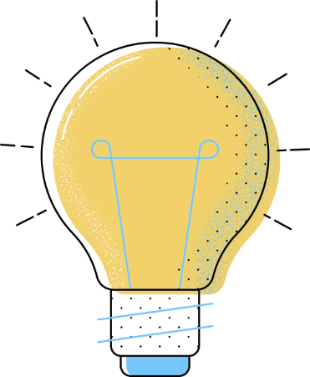 Mô tả tác dụng của lực xuất hiện
 trong các hình 36.4, 36.5, 36.6
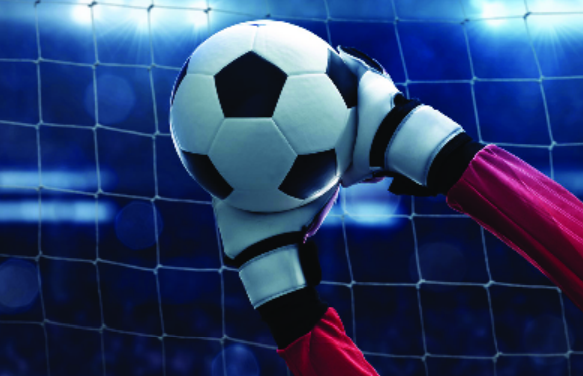 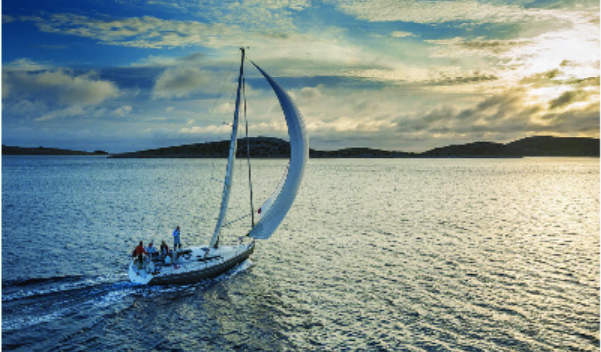 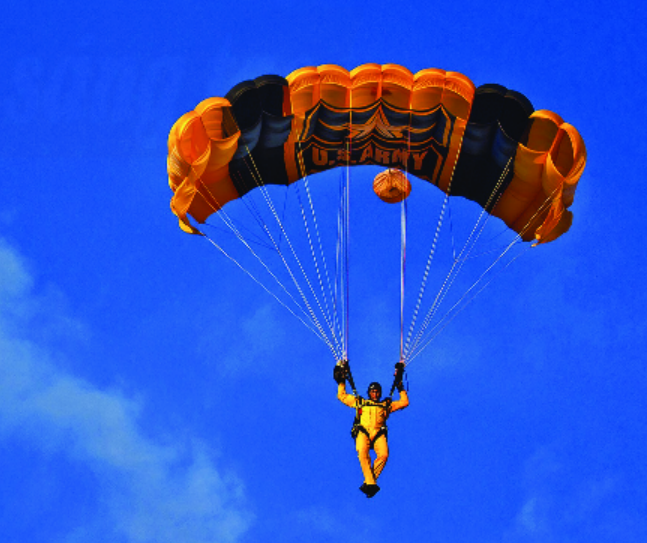 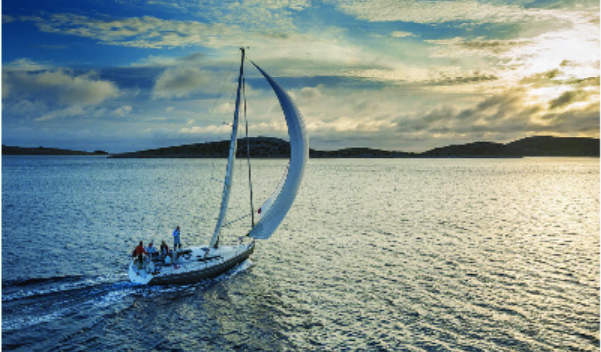 Gió tác dụng lực lên cánh buồm làm cho thuyền thay đổi tốc độ chuyển động.
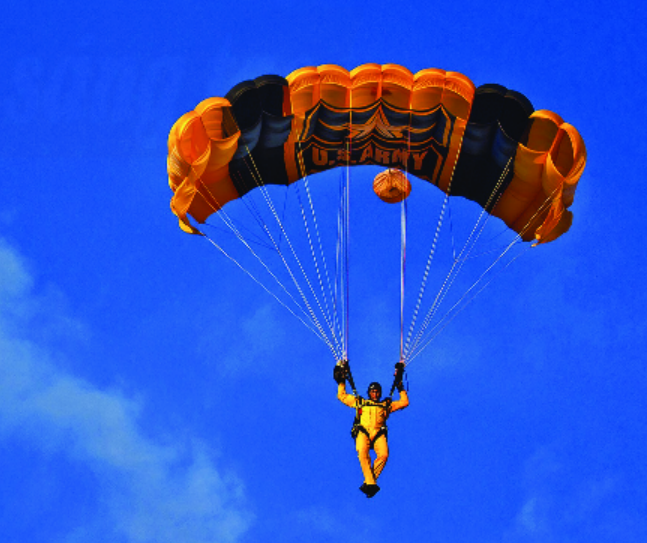 Không khí tác dụng lực cản lên dù làm cho vận động viên nhảy dù chuyền động chậm lại.
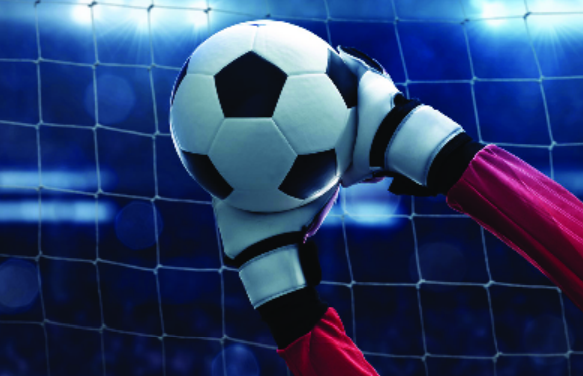 Thủ môn đã tác dụng một lực lên quả bóng khiến cho quả bóng đang chuyển động bị dừng lại.
HƯỚNG DẪN VỀ NHÀ
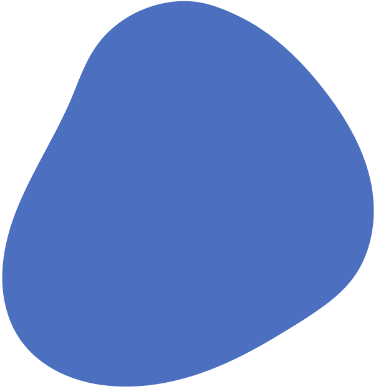 Trả lời câu 1 – SGK trang 162
01
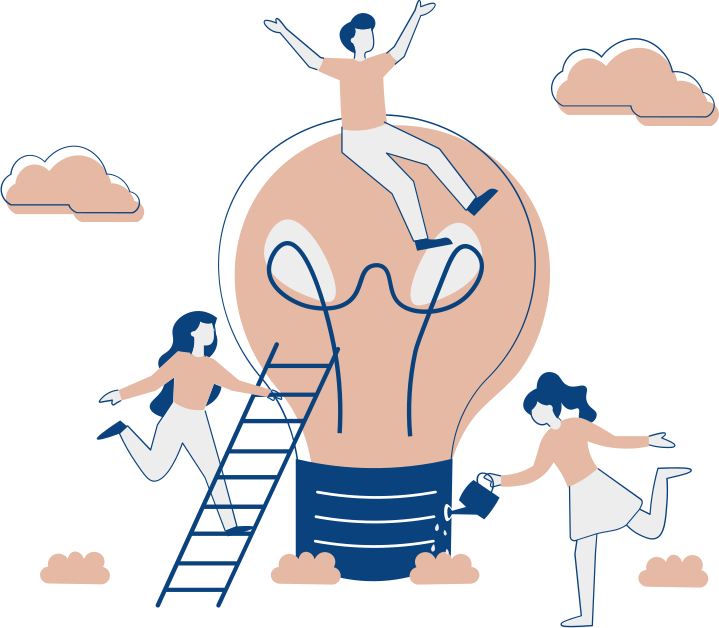 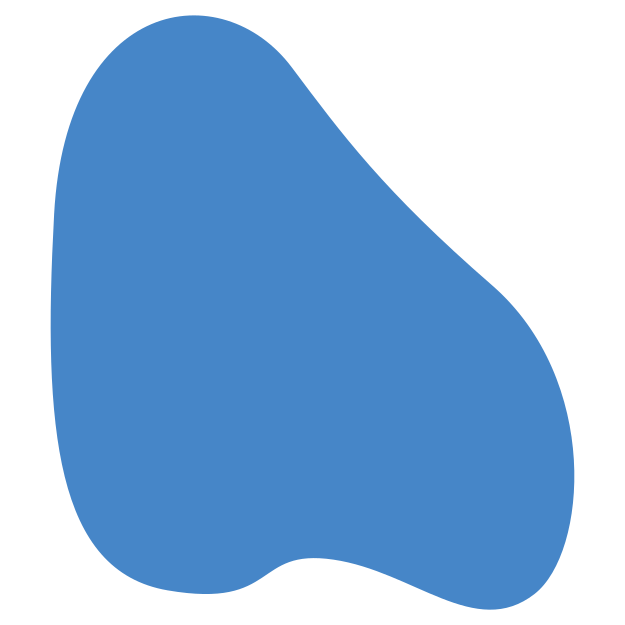 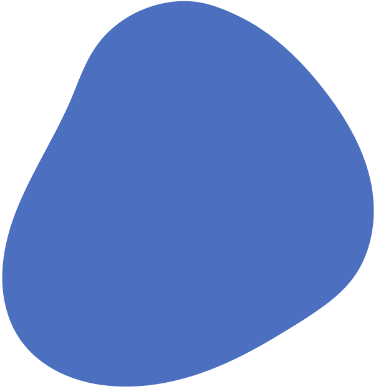 Làm bài tập Bài 36, Sách bài tập
02
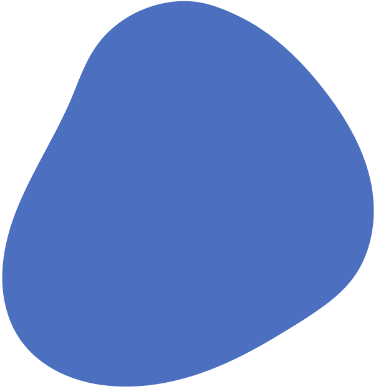 Đọc trước Bài 37, SGK trang 163
03
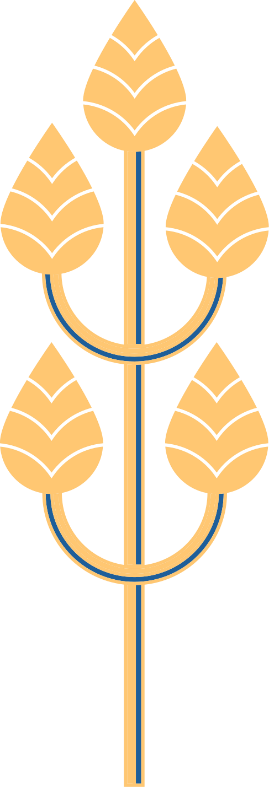 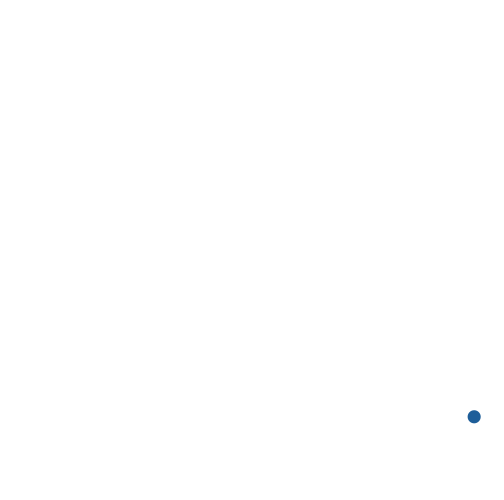 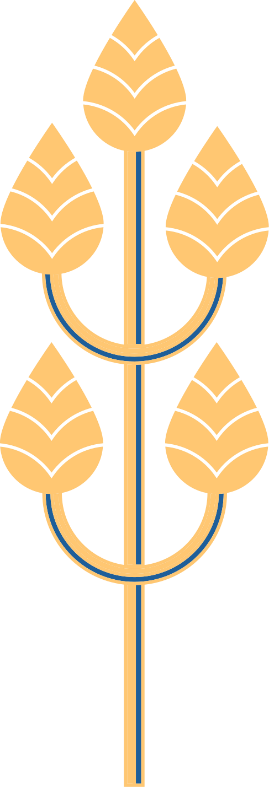 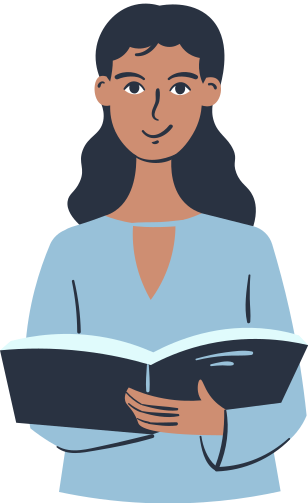 CẢM ƠN CÁC EM
ĐÃ LẮNG NGHE BÀI GIẢNG!